Ka waiataKi a MariaHine i whakaaeWhakameatia maiHe whare tangata
Hine purotuHine ngakauHine rangimarieKo te WhaeaKo te WhaeaO Te Ao(O Te Ao)

G-Capo 4th fret
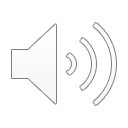 Ka Waiata Recording
Ka Tahi Ti

Ka tahi ti, ka rua ti
Ka haramai te patitore
Ka rauna, ka rauna
Ka noho te kiwi kiwi
He po, he wai, takitaki
No pi, no pa, kahuia mai
Kai ana te whetu
Kai ana te marama
Ko te tio rere I runga ra papa
Kotore wiwi, wawa
Heke, heke te manu
Ki tona tauranga
Tihei mauri ora
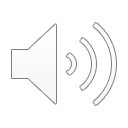 Ka Tahi Ti Recording
Hakatere E

	Hakatere e		
Hakatere e, E Karanga e te iwi e
	Kua eke mai nei
Kua eke mai nei ki runga te marae e
	Mauria mai ra
Mauria mai ra e nga mate o te motu e
	Me nga tini Roimata
Me nga tini Roimata e maringa whanui e
	Titiro e nga iwi
Titiro e nga iwi e nga mahi o te motu
E horo ake nei e
	Ru ana te whenua
Ru ana te whenua whati whati te moana
	Aue te aroha
Aue te aroha te mamae I ahau e

Tane: Ru ana te whenua whati whati hi
2ndfretcapo C
Hakatere E Actions
https://youtu.be/-ldqR4pKOv4?si=mkGa8P6Dsv6fGpi2
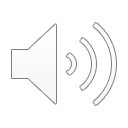 Hakatere E Recording
Ko te whirika  o te taura takata 
Ahakoa uaina e te ua 
Whitikina e te rā 
Te taukaea o te aroha 
Ka mau ake tonu e
 
Ka eke mai (ka eke mai) 
He manene (he manene) 
I te reo rāhiri (i te reo rāhiri) 
O te hui e (o te hui e)
 
Ka tata mai (ka tata mai) 
Ka piri e (ka piri e) 
Ka tino te here o te whānau e
E – no capo
Ko Te Whirika Actions
https://youtu.be/399cwyiGAsY?si=GAO_4VHWBimcc_kz
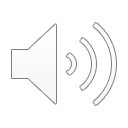 Ko Te Whirika Recording
(Poi up)			I can see clearly now the rain is gone			I can see all (Stand) obstacles in my way(Side circles)		Gone are the dark clouds that had me blind(Front circles)		It's gonna be a bright, bright sunshiny day(Side circles)		It's gonna be a bright, bright sunshiny day(Criss cross)		Yes, I can make it now the pain is gone			All of the bad feelings have disappeared			Here is the rainbow I've been praying for(Front circles)		It's gonna be a bright, bright sunshiny day(Side circles)		It's gonna be a bright, bright sunshiny day
(Single low)		Look all around, there's nothing but (Stand) blue skies(Top & side)		Look straight ahead, there's nothing but blue skies(Freestyle)		I can see clearly now the rain is gone			I can see all obstacles in my way			Here's the rainbow I've been praying for(Front circles)		It's gonna be a bright, bright sunshiny day(Side swing slow )	It's gonna be a bright, bright sunshiny day
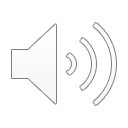 I Can See Clearly Now Recording
Tahu Potiki - Haka

Tahu Potiki
Maraka maraka
Tahu Potiki
Maraka maraka
Tenei te ruru te kaukau nei
Kihai matukituki
Kihai marakaraka
Te upoko nui o te ruru terekau
He po, He po, He ao
Ka awatea
Haka Actions
https://youtu.be/h4zuNlfQfkA?si=Rws3P2Xk3G77icb2
Utaina Mai
Utaina mai nga waka
Nga waka o te motu
Toia mai ra ki uta
Ki te toku toranga

Hiki nuku hiki e
Hiki rangi rangi e
Tena tena ra
Katou katoa (Girls only 2nd time)

Utaina! Hi!
Utaina! Hi!
Utaina mai nga iwi o te motu
Ki runga Hakatere e tau ne
Hiki nuku e! Hiki rangi e!
Hike rangi e! Hiki nuku e! I a ha ha!
Ka hikitia I tana iwi
Ka hapainga I tana waka
Aue aue aue ha!
Aue aue aue ha! Hi!              c
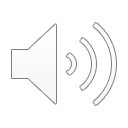 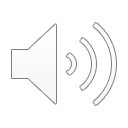 Utaina Mai Female
Utaina Mai Male
E te atua kua ruia nei
O purapura pai
Homai e koe he ngakau hou
Kia tupu aki ai (1st verse)

A ma te wairua tapu ra
Matou e tiaki
Kei hoki ki te mahi he
O matou ngakau hou (3rd verse)
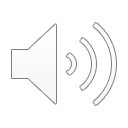 E Te Atua Recording